Revision KQ3
Discuss

How and why did the Weimar Republic collapse between 1929 and 1933?
MLO: To use and consolidate knowledge about the end of Weimar and answer exam questions
Social & Political impact of Depression
Reasons for growing support for Nazis
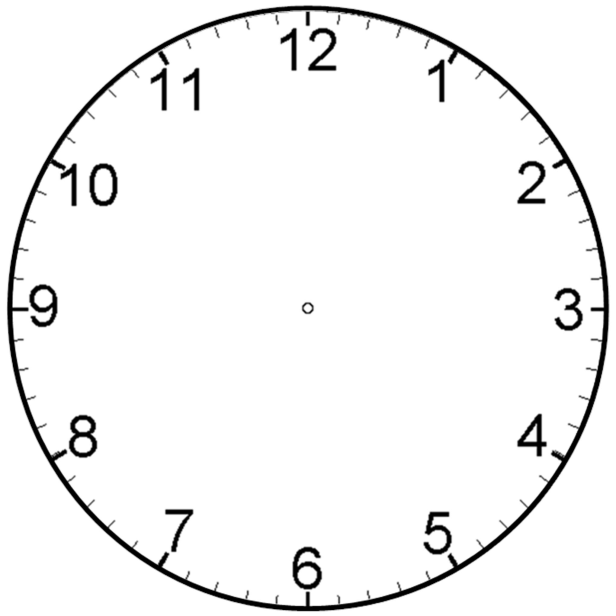 KQ3 – 

End of the Weimar Republic
Role of the SA
Any key people
Political Extremism & Scheming 1929-32
Propaganda
Social impact of Depression
Unemployment rose

Factories closed

Farmers affected by falling food prices

Some Germans unable to pay rent – homeless

Hungry

Threat of benefits being cut
Political impact of Depression
Government not solving problems

People turning to extremist parties

People turning to those who offered solutions to their suffering

Nazis and Communists promised a way out of the depression
Hitler and Nazi appeal
Gifted public speaker

Projected the image of being the messiah – who would solve all of Germany’s problems

Used private plane to tour the country delivering speeches to mass audiences

Offered things to all sections of society

Blamed the Jews & communists
The role of the SA
The SA played a part in the Nazis’ increasing popularity by:

 intimidating the Nazis’ political opponents – especially the communists – by turning up at their meetings and attacking them

 providing opportunities for young, unemployed men to become involved in the party

 protecting Hitler and other key Nazis when they organised meetings and made speeches

By 1932, there were 400,000 members of the SA.
Propaganda
March 1934 – Ministry for Popular Enlightenment and Propaganda was set up.
Josef Goebbels head of propaganda
Aim – to control the thoughts, beliefs and opinions of the German people.
Brainwashed them through a variety of methods:
Posters
Rallies
Radio
Cinema
Art & architecture

Kept messages simple and appealed to all people in society offering them hope in a time of crisis
Political Scheming
Article 48 – President could over rule parliament (rule by decree)
Hitler could not get an overall majority 
Von Papen in charge -> Hindenburg didn’t want Hitler in charge.
Von Papen was replaced with Schleicher
Von Papen worked with Hitler
Schleicher couldn’t solve economic issues.
Von Papen persuaded Hindenburg to allow Hitler as  Chancellor
Von Papen and Hindenburg believed they  would be able to control Hitler and use him as a puppet
To what extent was Nazi propaganda the main reason why Hitler became Chancellor of Germany in January 1933? [16 + 3]